ЛИКОВНА КУЛТУРА
3. РАЗРЕД
Контраст као комбинација за опажање облика
ЈЕДНОБОЈАН - ВИШЕБОЈАН
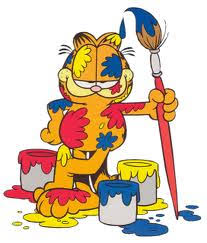 Да поновимо:
КОНТРАСТ је супротност, изражено разликовање по некој особини.
   Супротности се скривају свуда око нас. Има их у облицима, појавама, чулима, доживљајима и бојама.
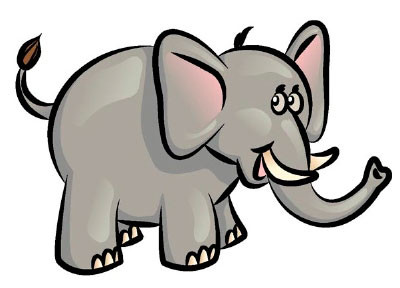 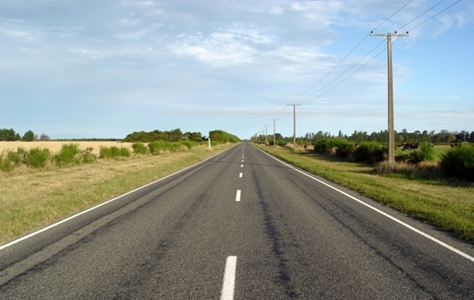 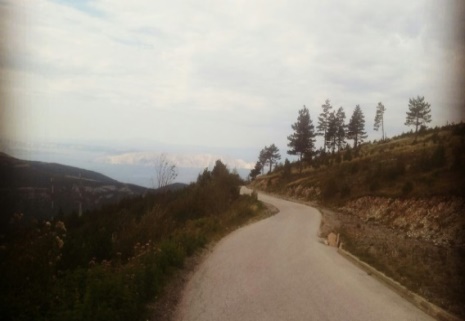 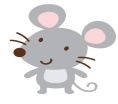 криво
велико
право
мало
ЈЕДНОБОЈАН - ВИШЕБОЈАН
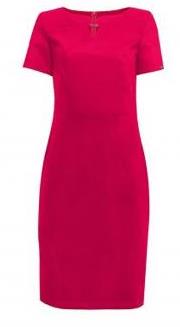 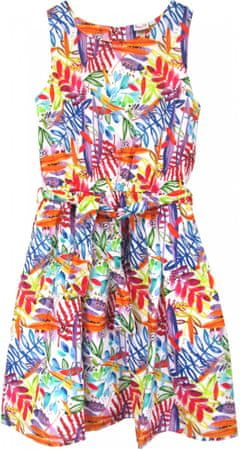 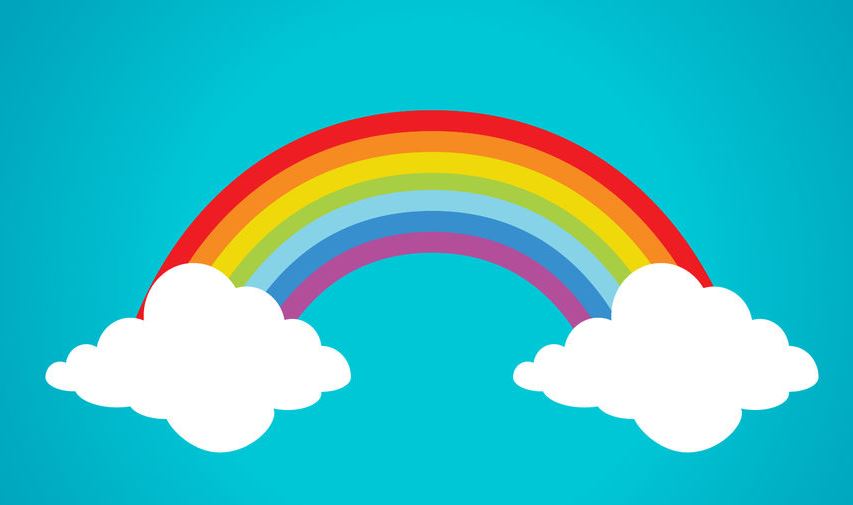 ФОТОГРАФИЈЕ           НЕКАД                                    САД
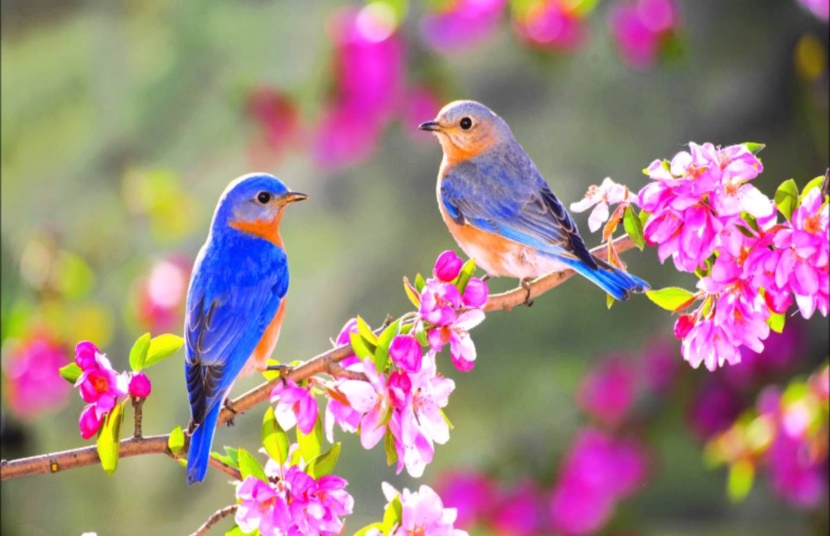 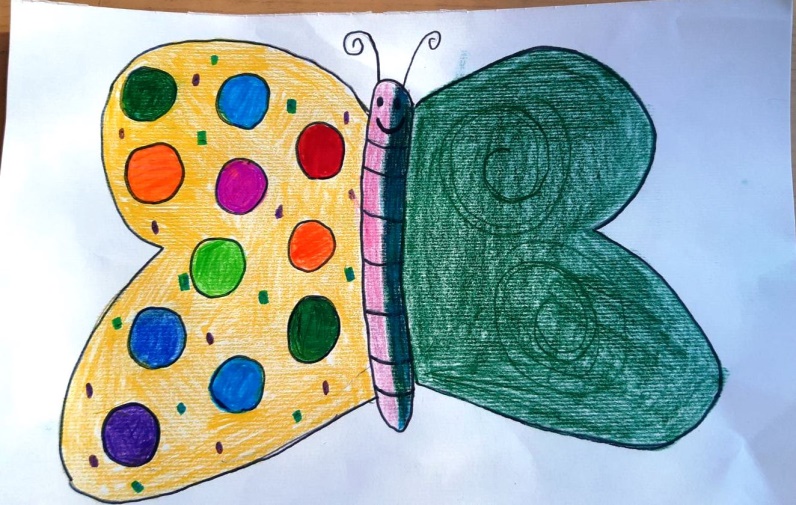 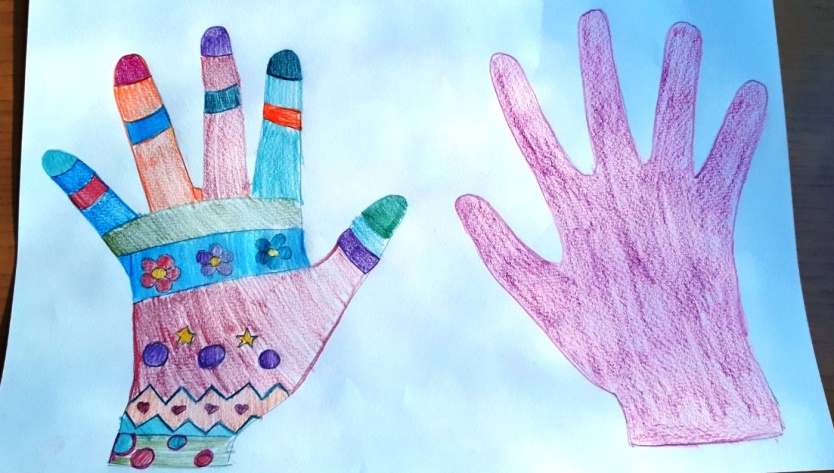 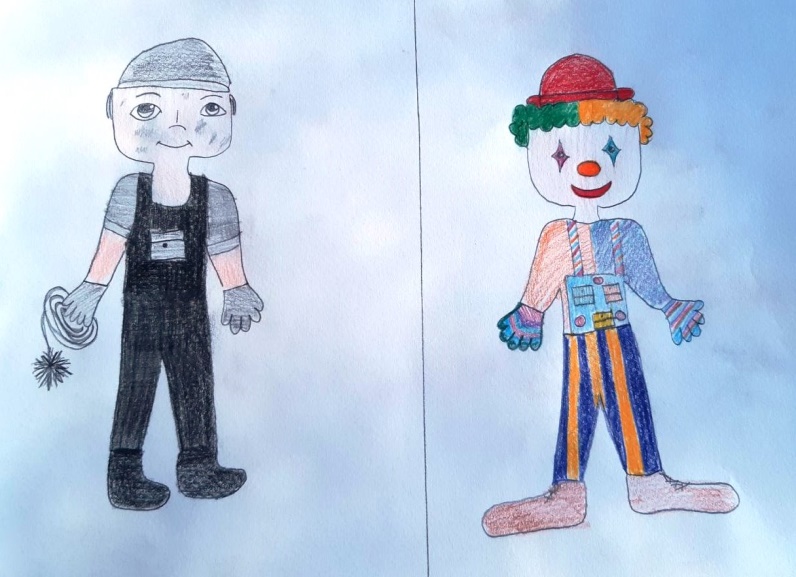 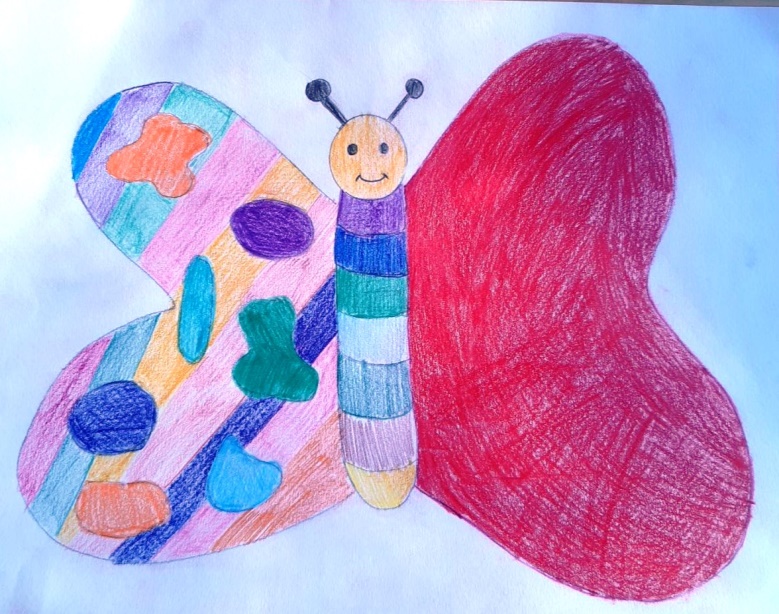 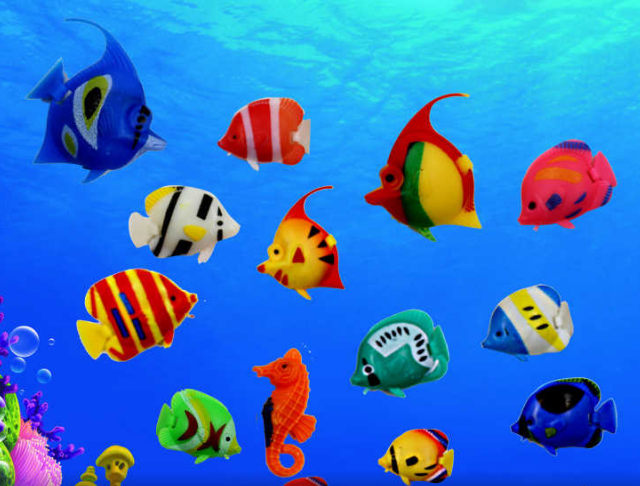 На којој подлози лакше уочавамо облик?
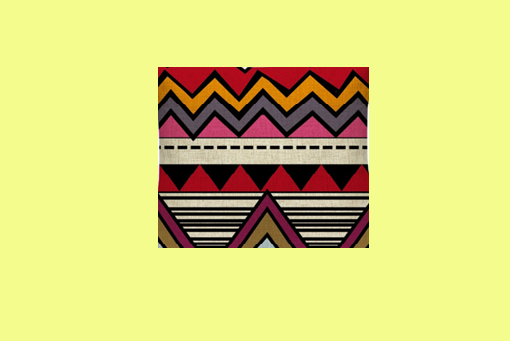 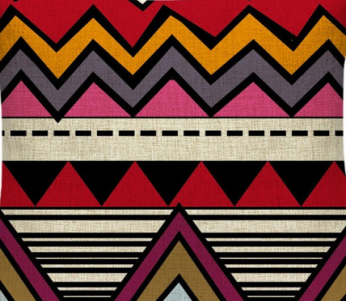 Потребан прибор за израду ликовног рада:
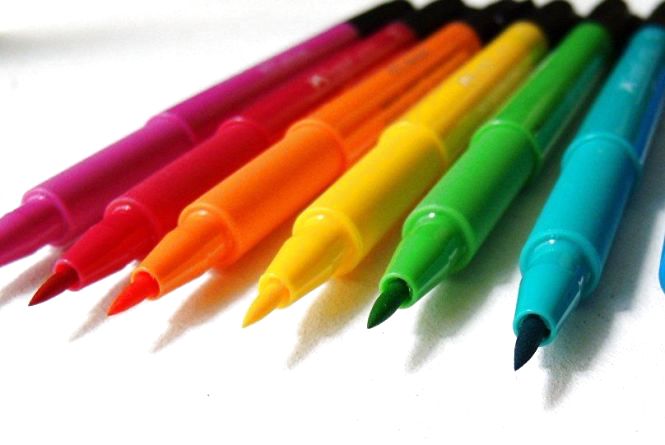 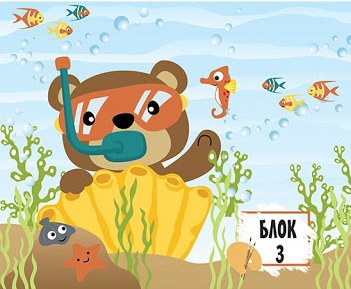 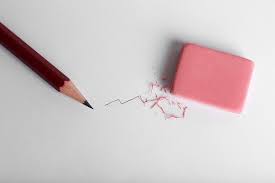 Задатак за самосталан рад:Једнобојан - вишебојан
1. Преко цијелог листа блока нацртајте облик по вашој
      жељи ( нпр. цвијет, срце, геометријски облик...)
2. Затим лист пресавијте тако да добијете двије
     једнаке стране.
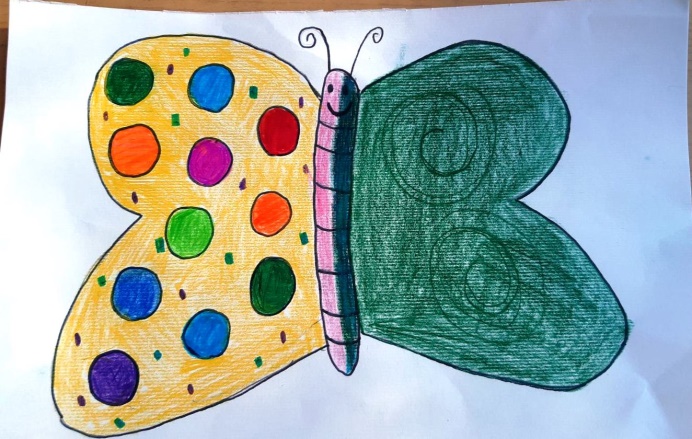 3. Једну страну цртежа 
    обојите са што више боја,
    а другу само једном бојом.